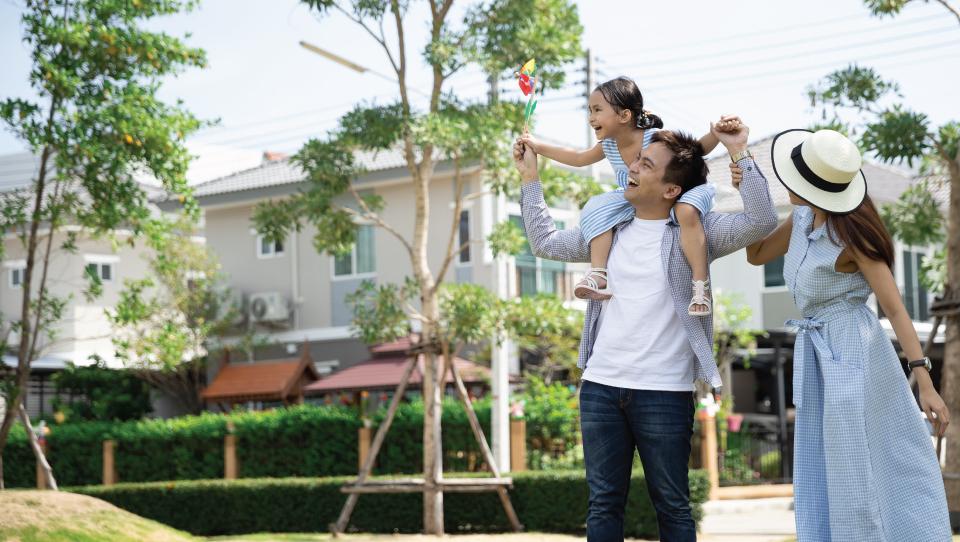 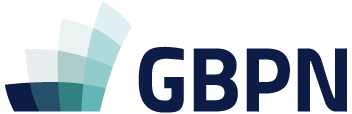 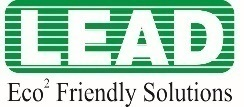 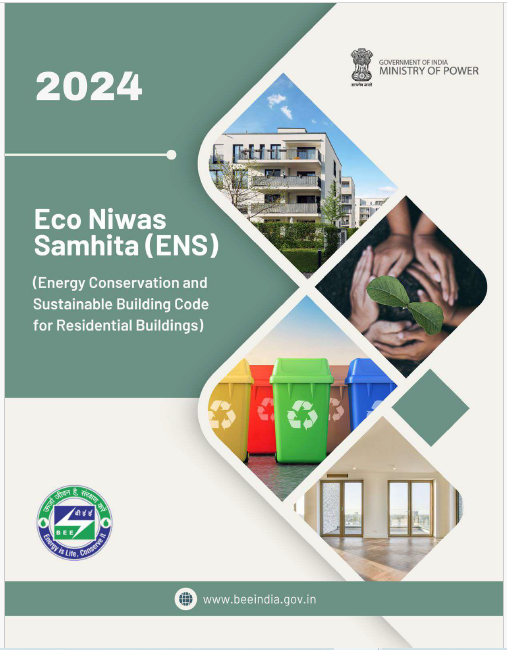 ENS 2024
Energy Management and Conservation
Prepared by : LCES
Created Jan 2025
[Speaker Notes: Time- 45 Sec
The Eco Niwas Samhita is a set of guidelines focused on sustainable residential building practices in India.
The code got amended in 2024 with sustainable practices and it is also called ECSBC for residential buildings .]
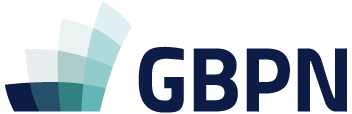 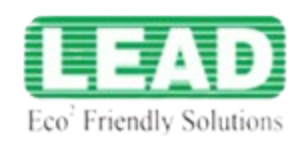 Energy Management and Conservation
Objective
Provide guidelines for energy conservation in buildings after occupancy, using passive and active strategies, and integrating renewable energy. It covers key areas such as building envelope, services, electrical usage, and renewable systems.
Image source: Freepik, Link
[Speaker Notes: Time: 45 seconds
Self explanatory – Presenter can straightaway give a brief insight by just reading out the objective since it is already crisp.]
Building Envelope
Indoor Electrical Use
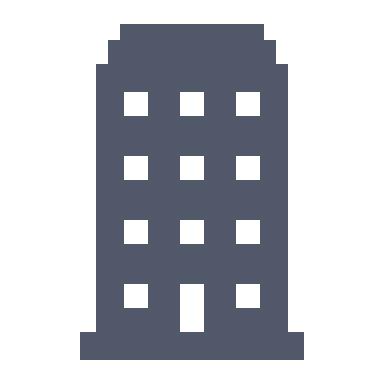 Indoor Lighting
Comfort System
Openable Window-to-floor Area Ratio
Visible Light Transmittance
Thermal Transmittance Of Roof (Uroof)
Residential Envelope Transmittance Value (RETV)
Transmittance Of Building Envelope
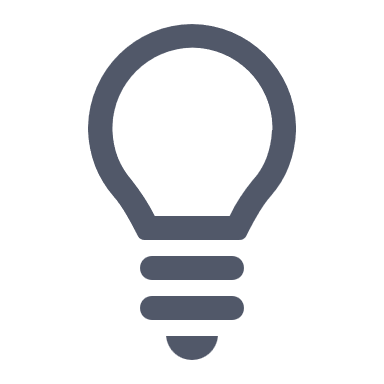 RENEWABLE ENERGY SYSTEMS
SCOPE
BUILDING SERVICES
Power Factor Correction
Energy Monitoring
Electric Vehicle Charging System
Electric Systems
Common Area And Exterior Lighting (If Applicable)
Elevators (If Applicable)
Pumps (If Applicable)
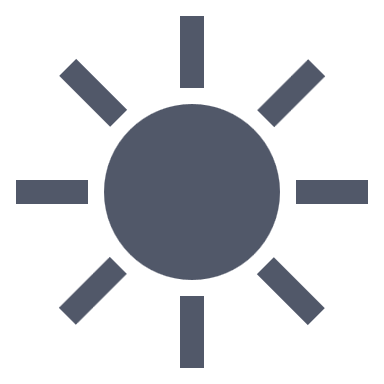 Solar Water Heating
Solar Photovoltaic
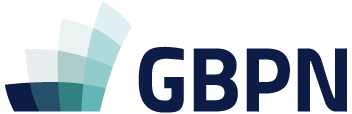 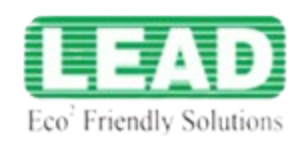 Mandatory Provisions
Renewable Energy Systems
Indoor End Electrical Uses  (If applicable)
Building Services
Building Envelope
Solar Water Heating
Openable Window-to-floor Area Ratio
Power Factor Correction
Indoor Lighting
Energy Monitoring
Visible Light Transmittance
Solar Photovoltaic
Comfort Systems
Electric Vehicle Charging Systems
Thermal Transmittance Of Roof (Uroof)
Pumps
Residential Envelope Transmittance Value (RETV)
Common Area & Exterior Lighting
Mandatory and Incremental provisions
Elevators
Transmittance of Building Envelope
Mandatory provisions
Electrical Systems
[Speaker Notes: Time: approx. if presenter wants to brief only about the main modules leaving behind the submodules, then it may take around 30 seconds.
Self explanatory]
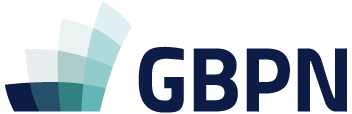 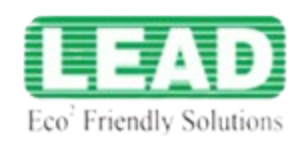 Mandatory REQUIREMENTS
Prescriptive requirements
(Meet the specified minimum energy performance standards of each of the applicable component)
Points system
(Achieve minimum points (120 Pts) required
as per building typology)
[Speaker Notes: Time: 30 seconds
Self explanatory, presenter can just go through what’s there on slide.]
Mandatory Requirement
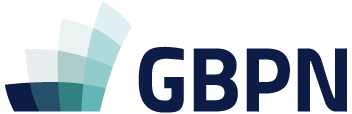 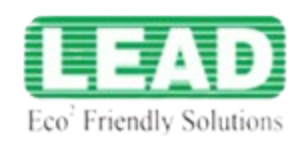 5.2.1 - Building ENVELOPE
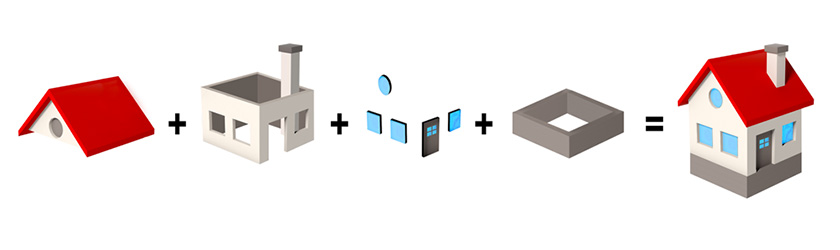 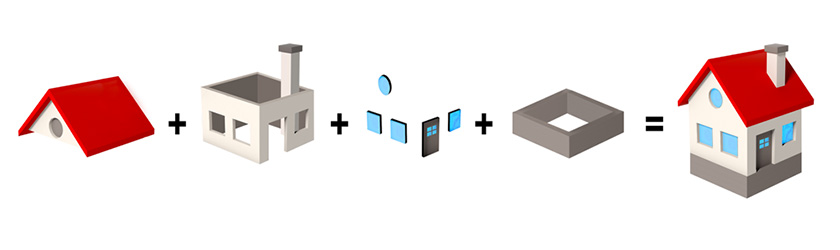 Roof
Roof
Walls
Windows/Doors
Walls
Windows/Doors
Building Envelope
The building envelope is the physical barrier between the exterior and interior environments enclosing a structure
[Speaker Notes: Time: 20 seconds
The building envelope acts as a barrier between indoor and outdoor environments. It includes roofs, walls, and windows, and its performance significantly affects energy use.]
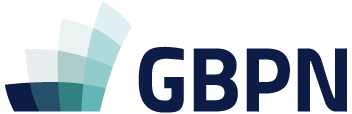 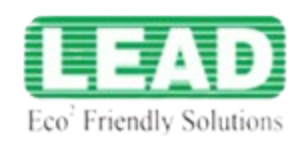 Quick Glance: Understand U-Value, SHGC, and VLT
U-Value (Thermal Transmittance) measures how well a window resists heat transfer (both conduction and convection). Lower U-value means better insulation, reducing heat loss.
SHGC (Solar Heat Gain Coefficient) indicates how much solar radiation (heat) is allowed to pass through the window. Lower SHGC reduces the amount of heat entering, keeping interiors cooler.
VLT (Visible Light Transmittance) shows how much visible light can pass through the window. Higher VLT means more natural light enters, while lower VLT indicates darker glass, reducing glare but also light.
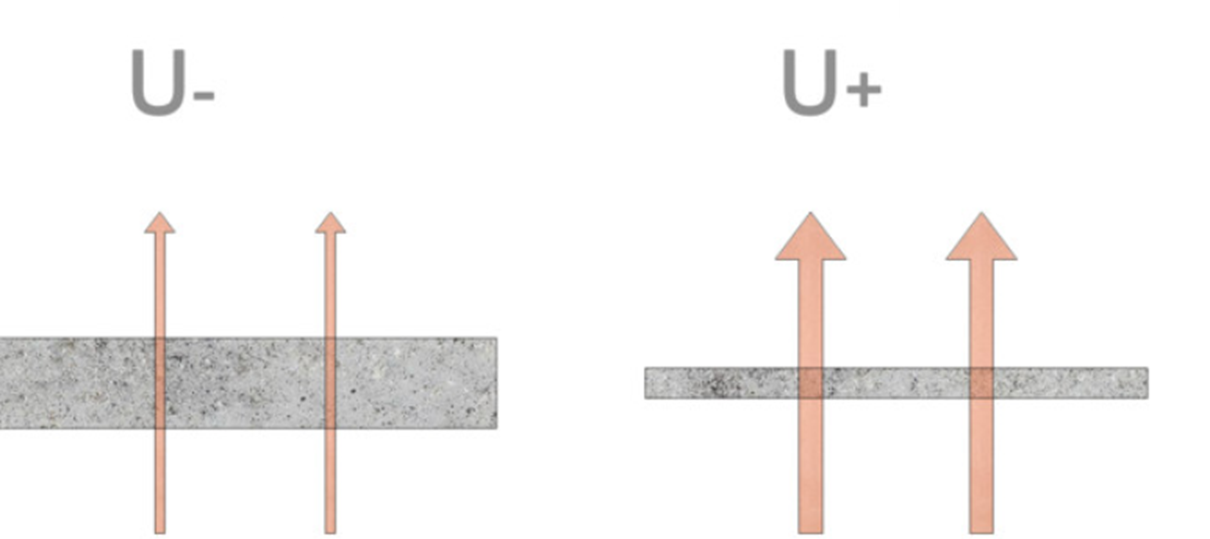 Incident
Sunlight
Transmitted
Reflected
A lower U-value indicates better insulation
[Speaker Notes: Time: 1 min
U-Value: Measures heat transfer. Lower U-values mean better insulation, reducing heat loss or gain.
SHGC: Indicates the amount of solar heat entering through windows. Lower SHGC values help maintain cooler interiors.
VLT: Determines how much visible light passes through a window. Higher VLT reduces artificial lighting needs while ensuring sufficient daylight.]
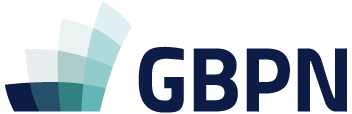 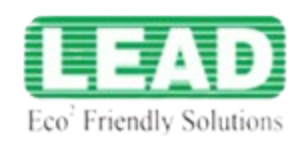 Mandatory Requirement
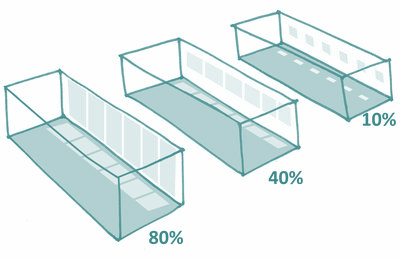 5.2.1.1- Openable Window to Floor Area Ratio
Window to floor area ratio is the ratio of openable area to the carpet area of the dwelling units. 
Individual building blocks, shall comply with the values given in Table 8
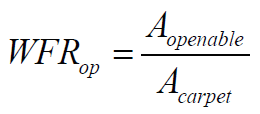 Image source: Freepik, Link
Table – 8: Minimum requirement of window-to-floor area ratio
Source: NBC 2016, Link
[Speaker Notes: Time: 30 seconds
Window-to-floor area ratio is the proportion of openable window area to the carpet area of a dwelling. This ratio ensures proper ventilation and daylighting. For this, table 8 in the National Building Code for minimum requirements should be referred.]
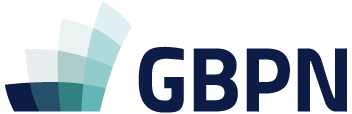 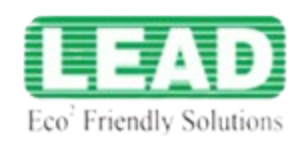 Mandatory Requirement
Table – 9: Minimum visible light transmittance requirement
5.2.1.2- Visible Light Transmittance
WWR is the ratio of the area of non-opaque building envelope components of dwelling units to the envelope area (excluding roof) of dwelling units.
The glass used in non-opaque building envelope components (transparent/translucent panels in windows, doors, etc.) shall comply with the requirements given in Table 9
Sample Calculation: 
Room Dimensions: 4 m (width) × 2.8 m (height)
Wall Area:2.8 𝑚×4 𝑚=11.2 𝑚2 
Window Dimensions: 1.2 m × 1.5 m
Window Area:1.2 𝑚×1.5 𝑚=1.8 𝑚2
WWR = Window Area/Wall Area=1.8 𝑚2/11.2 𝑚2≈0.16.
Minimum VLT required is 0.27
4mts
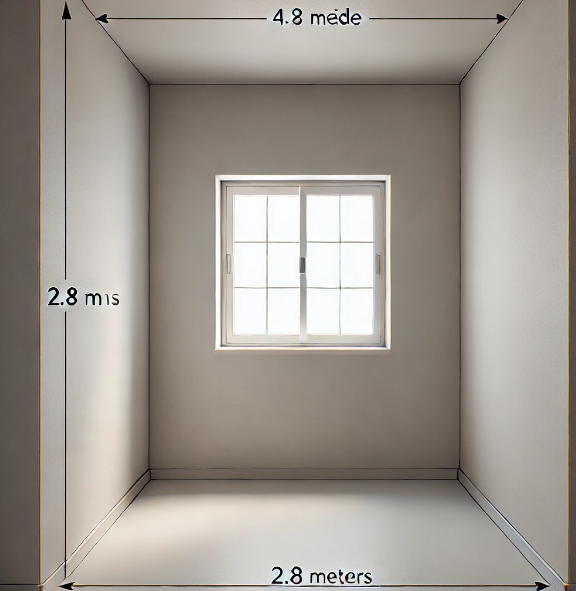 Source: NBC 2016, Link
[Speaker Notes: Time: 50 seconds
As discussed, VLT is a factor that determines how much visible light passes through a window. For this provision compliance one should meet the requirement mentioned in the table 9. For better understanding, here’s a simple calculation considering a room with dimensions 4x2.8m, continue explaining the calculation referring to the slide.]
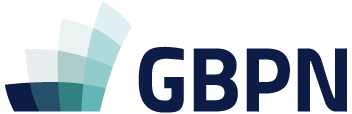 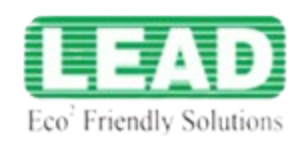 Mandatory Requirement
Table – 14:  Points for Thermal Transmittance of Roof
5.2.1.3- Thermal Transmittance of Roof (URoof)
Thermal transmittance of roof shall comply with the maximum value of 1.2 W/m²K.
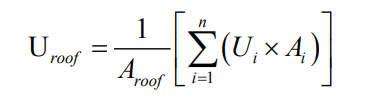 Sample Calculation:
Aroof : total area of the roof (m2 ) 
Ui : thermal transmittance values of different roof constructions (W/m2 .K) Ai : areas of different roof constructions (m2 )
[Speaker Notes: Time: 75 seconds
Thermal transmittance, or U-Roof, measures a roof's ability to resist heat transfer. The maximum allowable value is 1.2 W/m²K. Continue with the formula mentioned over the slide (*explanation should include the abbreviations i.e. Thermal transmittance of the roof can be calculated by using the formula, summation of product of thermal transmittance values of different roof constructions and areas of different roof constructions to the total area of the roof. Presenter can skip units). Let’s understand this better through a calculation – refer slide for this. Points for the same can be calculated referring to table 14.]
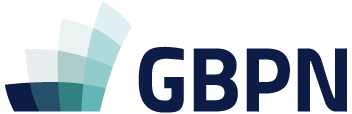 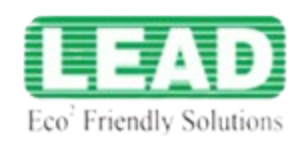 Mandatory Requirement
Orientation of wall/opening, shading design of fenestration
5.2.1.4- Residential Envelope Transmittance Value (RETV)
U value of walls and Glass
RETV characterizes the thermal performance of the building envelope (except roof)
RETV is the net heat gain rate (over the cooling period) through the building envelope (excluding roof) of the dwelling units divided by the area of the building envelope (excluding roof) of the dwelling units.
RETV for the building envelope (except roof) shall comply with the maximum RETV of 15 W/m2.
WWR, SHGC value of glass
RETV
Table – 15:  Points for RETV
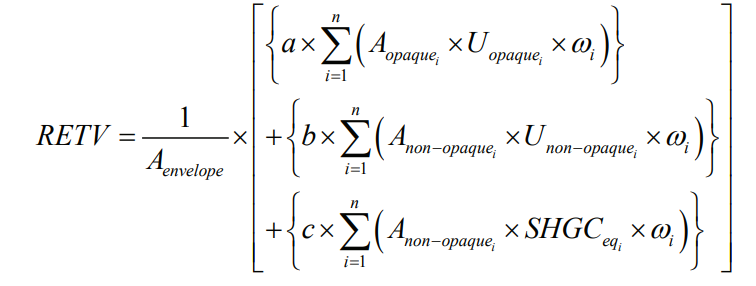 [Speaker Notes: Time: 1 minute
RETV measures heat gain through walls and windows, excluding the roof. To comply, RETV must not exceed 15 W/m². Factors that impact the RETV are orientation of wall/opening, shading.., (please refer slide for further info). Continue with the formula (As formula is lengthy, presenter can just point at it). Points for the same can be calculated by referring to table 15]
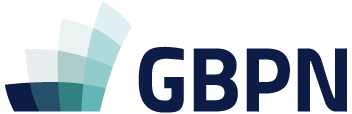 Improve insulation with high-quality materials in walls.
Add external shading like overhangs, awnings, or shades.
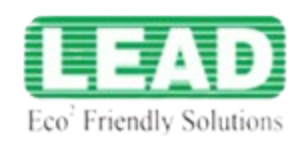 Mandatory Requirement
Strategies that can help reduce heat gain and maintain compliance with the RETV requirement:
Apply cool or reflective paints on exterior walls.
Implement ventilated facades with an air gap.
Optimize building orientation to minimize sun exposure
Incorporate plants or vertical gardens for natural shading.
Image source [From Top Left to  Right]
1.Architectural digest, Link, 2.Ozbreed, Link, 3.Amazon, Link, 4.Granitech, Link,  5. Researchgate, Link, 6. ele5, Link
[Speaker Notes: Time: 20 seconds
Strategies including high quality insulation materials in walls, external shadings, cool/reflective paints, ventilated facades, optimized building orientation and incorporating natural shading will help reduce heat gain and maintain compliance with the RETV requirement.]
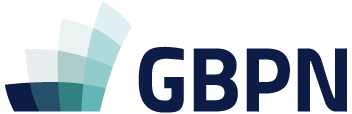 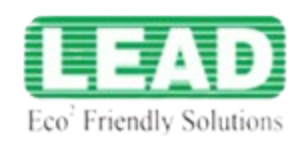 SUMMARY - Building ENVELOPE
Window Floor area Ratio
RETV < 15
Roof U value: < 1.2W/m2k
Visible Light transmittance
[Speaker Notes: Time: 30 seconds
This slide is for the audience reference, so that they can just quickly go through all the requirements to comply with building envelope provision.
It is self explanatory. At the presenter can add a point - Proper building envelopes reduce energy consumption and improve occupant comfort.]
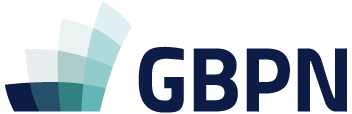 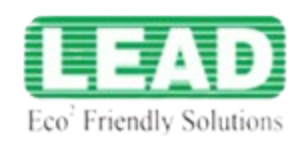 5.2.2 BUILDING SERVICES
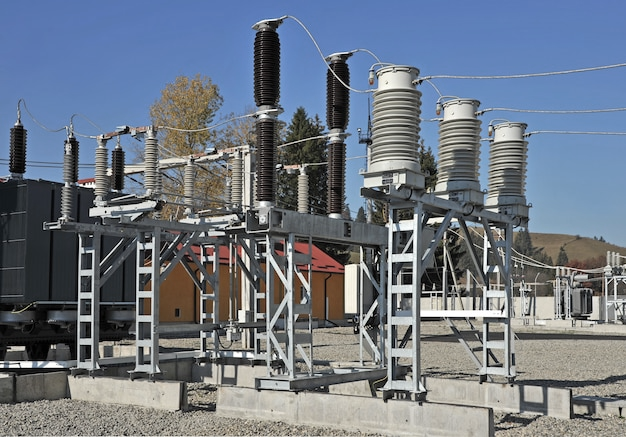 5.2.2.1 - Power factor correction
5.2.2.2 - Energy Monitoring
5.2.2.3 - Electric Vehicle Charging System
5.2.2.4 - Electric Systems
5.2.2.5 - Common Area And Exterior Lighting (If Applicable)
5.2.2.6 - Elevators, If Applicable
5.2.2.7 - Pumps, If Applicable
5.2.2.8 - Electrical System, If Applicable
[Speaker Notes: Time: 20 seconds
Building services cover various aspects like:
Power factor correction, Energy Monitoring, Electric Vehicle Charging System, Electric Systems, Common Area And Exterior Lighting, Elevators,, Pumps, and Electrical Systems.]
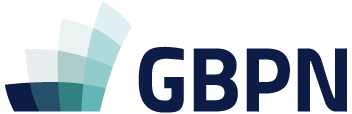 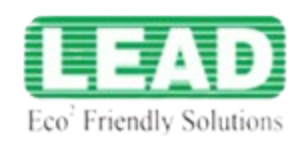 Mandatory Requirement
5.2.2.1- Power Factor Correction
All 3 phase power systems shall be designed to maintain a power factor of 0.97 at the point of connection.
Lag between voltage and current
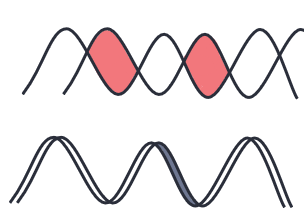 Before
After
Wasteful lag is reduced to increase energy efficiency
[Speaker Notes: Time: 20 seconds
Power factor is a measure of how efficiently an electrical system converts power into useful work (explain this using the image over the slide). So as to comply with the requirement, all 3 phase power systems shall be designed to maintain a power factor of 0.97 at the point of connection.]
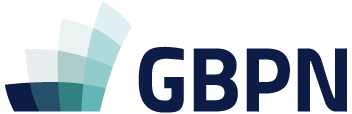 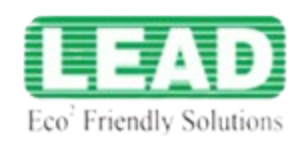 Mandatory Requirement
5.2.2.2- Energy Monitoring
Applications to be metered
Total electrical energy
Applicable end-uses:
Common area lighting (outdoor, corridor, basement)
Elevators
Water pumps
Basement car parking ventilation
Electricity from power backup
Electricity from renewable energy
Lift pressurization system
Minimum parameters meters should show
Current in each phase (and the neutral wire).
Voltage between phases and between each phase and neutral.
Total Harmonic Distortion (THD), which indicates electrical system quality and ensures the transformers are running efficiently.
[Speaker Notes: Time: 30 seconds
To comply with this provision, total electrical energy and applicable end uses like common area lighting.., (please refer to the slide for further info) to be metered. And the meter must show current in each phase, voltage between phases and between each phase and neutral, THD. (presenter can refer to the image that is in the next slide while explaining this).]
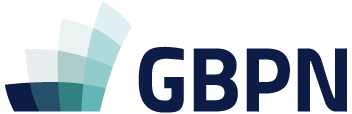 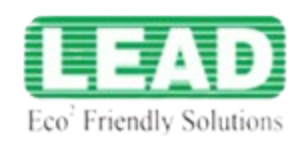 Mandatory Requirement
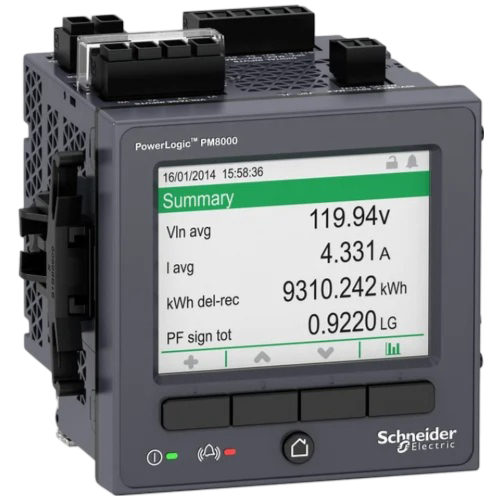 Meter should be capable of: 
Collecting data every 15 minutes.
Providing summaries on hourly, daily, monthly, and yearly energy usage.
Storing data for at least 36 months.
Sending data to a building's control system.
Image source:Indiamart, Link
[Speaker Notes: Time: 15 seconds
Continue.., And meter should be capable to collect data every 15 minutes and provide summaries at hourly, daily, and monthly intervals and store data for at least 36 months.]
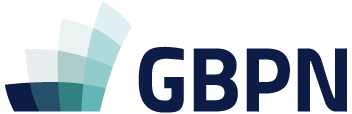 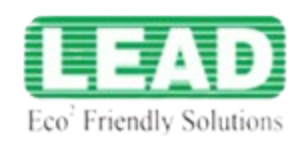 Mandatory Requirement
5.2.2.3- ELECTRIC VEHICLE CHARGING SYSTEM
If an Electric Vehicle Charging Infrastructure is installed, it must comply with the revised guidelines issued by the Ministry of Power for EV Charging Infrastructure on January 15, 2022, or any subsequent amendments.
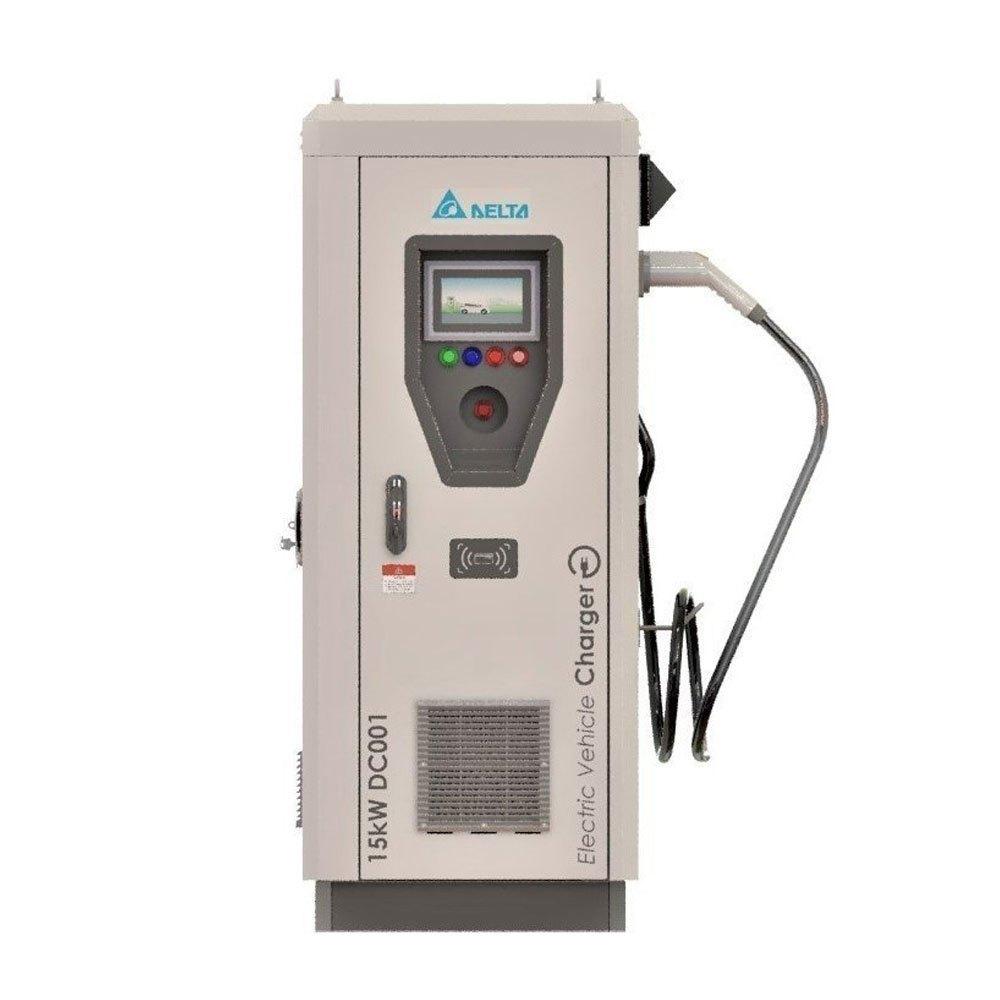 Single charging gun
Guidelines issued by the Ministry of Power for EV Charging Infrastructure:
Source:Ministry of Power, Link
Image source: Freepik, Link
[Speaker Notes: Time: 45 seconds
Electric vehicle charging systems must comply with the latest Ministry of Power guidelines. Presenter can guide the audience referring to the table highlighting the guidelines.]
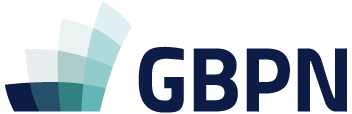 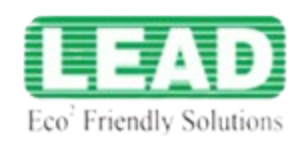 Mandatory Requirement
5.2.2.4- Electrical Systems
Why power loss occurs: When electricity flows through cables, some energy is lost as heat. This is called distribution loss.
Cable Sizing: Using the right cable size helps keep energy loss below 3%, ensuring efficient power use.
Voltage drop (reduction in voltage as electricity travels) should be limited:
Feeders: Max 2% drop.
Branch Circuits: Max 3% drop.
Proper management ensures reliable power delivery and reduces unnecessary energy waste.
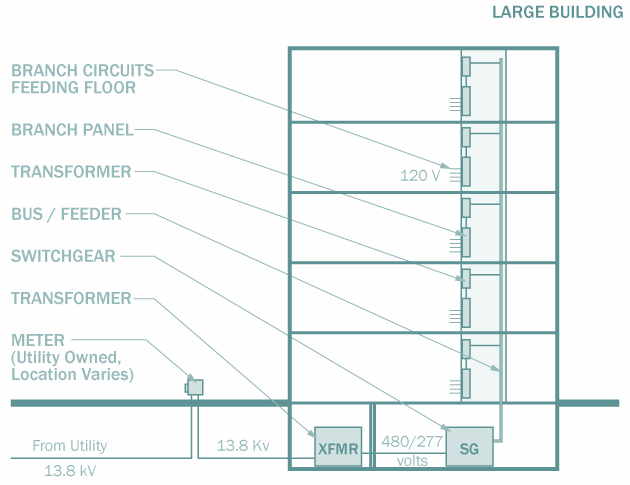 Image source: Archtoolbox, Link
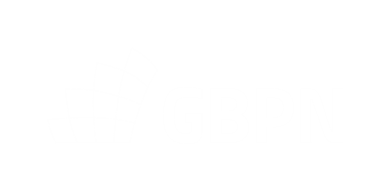 [Speaker Notes: Time: 30 seconds
Electrical systems play a major role when it comes to energy losses, generally these losses occurs as heat when electricity flows through cables, proper cable sizing, limiting voltage drops of feeders to 2% and 3% for branch circuits can minimize these losses. This ensures reliable power delivery and reduced energy waste.]
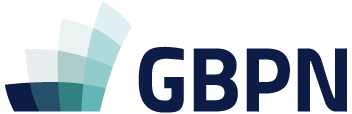 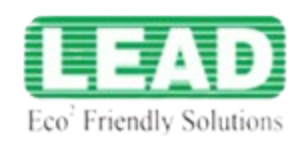 Mandatory Requirement
5.2.2.5- Common Area and Exterior Lighting (If Applicable)
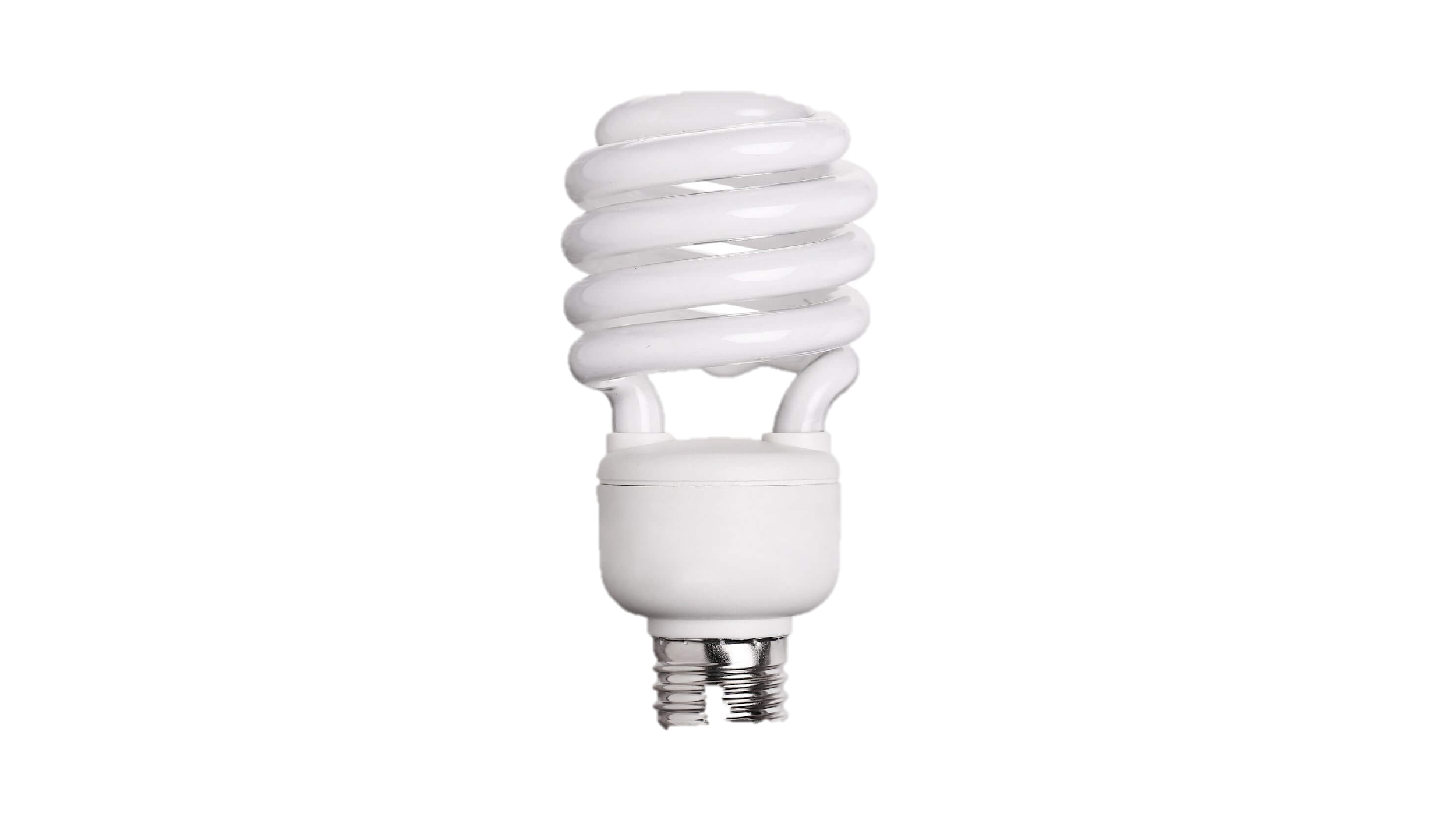 Lighting Power Density (LPD) is the amount of electrical power used by lighting per square meter (W/m²). 
Lower LPD means less energy is used, leading to energy savings.
Luminous Efficacy (LE) LE measures how efficiently a light source converts electricity into light (measured in lumens per watt, lm/W). Higher efficacy means more light is produced using less energy.
Efficacy Range of Light Fixtures:
LED (Light Emitting Diodes): 80-120 lm/W (highly efficient, long-lasting)
CFL (Compact Fluorescent Lamps): 50-70 lm/W (moderate efficiency)
FL (Fluorescent Lamps): 60-100 lm/W (used in offices, moderate efficiency)
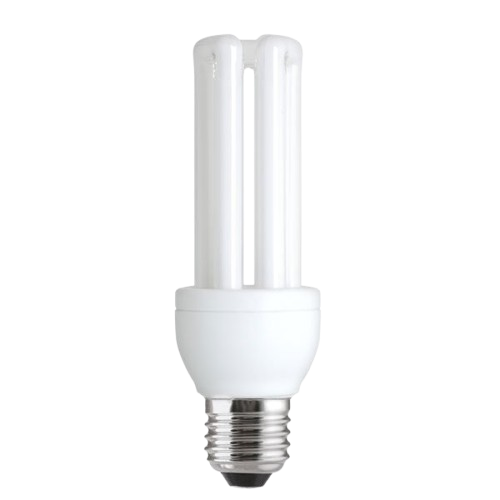 [Speaker Notes: Time: 45 seconds
Quick overview: Lighting efficiency can be achieved through: 
Lowering Lighting Power Density (LPD) to reduce energy consumption. 
Using fixtures with higher Luminous Efficacy (LE), such as LEDs (80-120 lm/W), which are more efficient than CFLs or fluorescent lamps.]
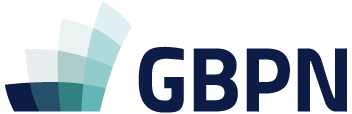 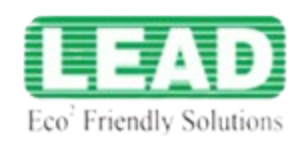 Mandatory Requirement
5.2.2.5- Common Area and Exterior Lighting (If Applicable)
Corridor lighting
Either the Lighting power density (LPD) or Luminous efficacy (LE) has to be met.
Table – 10:  Common Area Lighting
Stilt Parking Lighting
Basement Lighting
Image source: Freepik, Link
[Speaker Notes: To be continued with the requirements for compliance, rest is self explanatory.]
Driveways
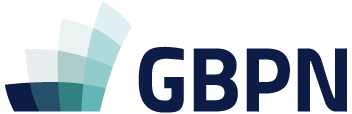 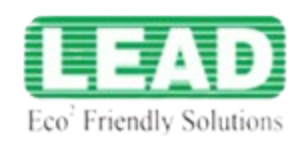 Mandatory Requirement
In case of the exterior lighting load being more than 100 W, the lighting fixtures shall use lamps with an efficacy of at least 85 lumens per Watt or meet the maximum LPD requirements given in Table 11
Pedestrian walkways
Stairways
Table – 11:  Outdoor Lighting Requirement
Landscape
Source: Bureau of Energy Efficiency, Ministry of Power, Government of India
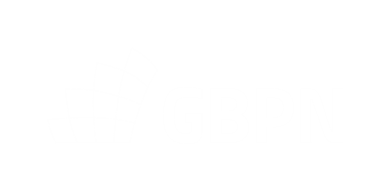 Image source [From Top Left to  Right Bottom]
1.Homedepot, Link, 2.Jaguar, Link, 3.Amazon, Link, 4.Freepik, Link,
[Speaker Notes: To be continued with the requirements for compliance, rest is self explanatory.]
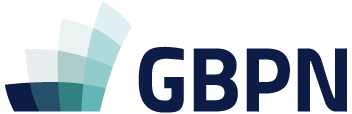 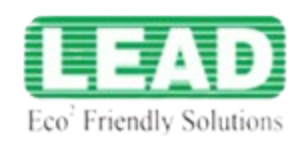 Incremental Provisions
5.3.2 - BUILDING SERVICES
5.3.2.1- Common Area and Exterior Lighting (If Applicable)
All permanent lighting fixtures with a lamp luminous efficacy of at least 95 lm/Watt shall be installed in the areas, as per Table 17.
Table – 17: Points for Common Area Lighting
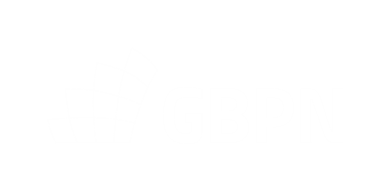 [Speaker Notes: Time: 1 minute
Presenter can highlight lamp luminous efficacy (for complying with incremental provisions, all permanent lighting fixtures should have lamp luminous efficacy of at least 95 lm/Watt).]
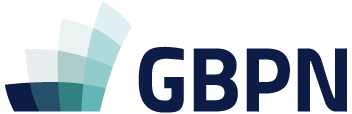 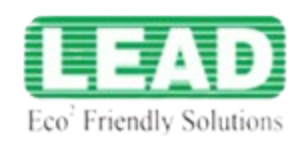 Incremental Provisions
5.3.2 - BUILDING SERVICES
5.3.2.1- Common Area and Exterior Lighting (If Applicable)
All permanent lighting fixtures excluding emergency lighting installed in areas as per Table 18 shall:
Have a luminous efficacy of 105 lm/Watt 
Lamps for all exterior applications shall be controlled by photo sensor or astronomical time switch that is capable of automatically turning off the exterior lighting when daylight is available, or when the lighting is not required.
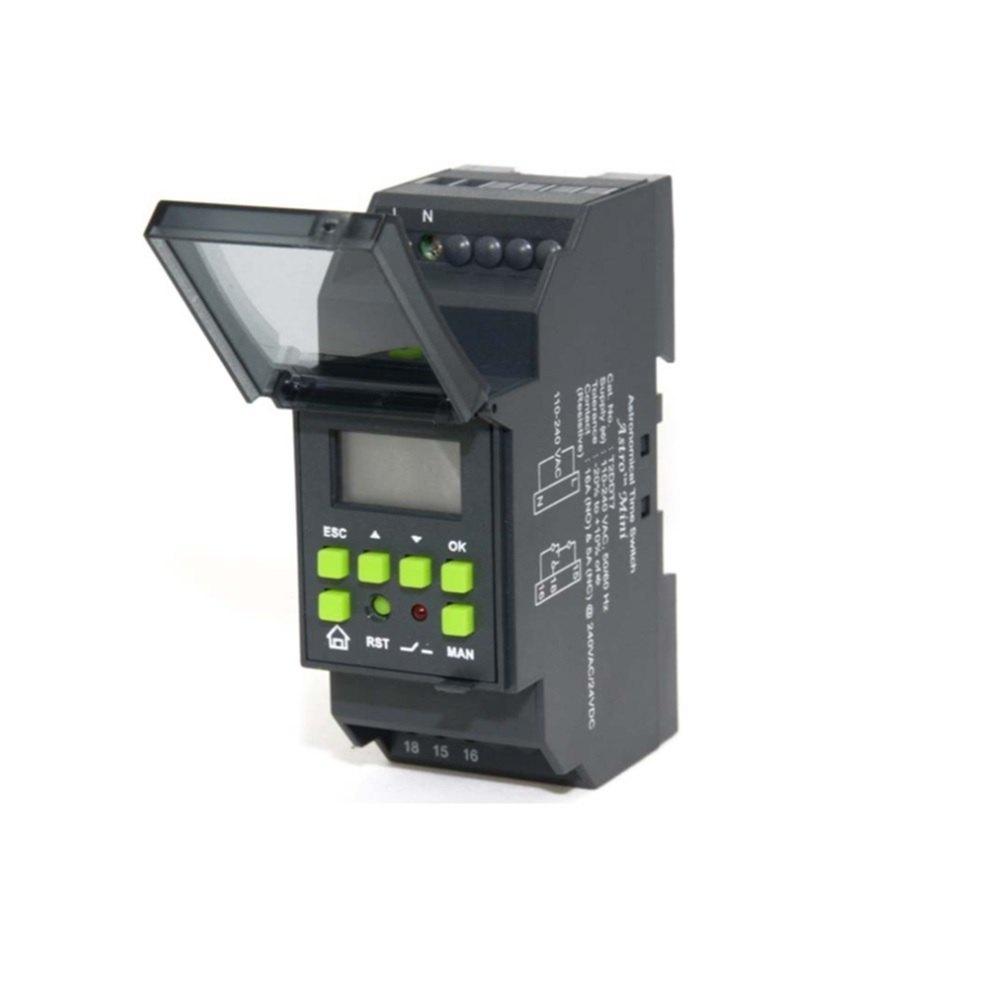 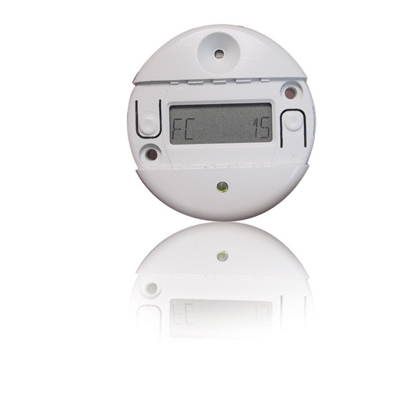 Table –18: Points for automatic control of exterior lights
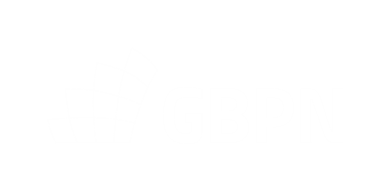 Astronomical time switch
Photo sensor
Image source [From Left to Right]
1.Alpscontrol, Link, 2.Indiamart Link,
[Speaker Notes: To be continued with highlighting compliance requirements for incremental provisions, all permanent lighting fixtures excluding emergency lighting should have lamp luminous efficacy of at least 105 lm/Watt. Lamps for all exterior applications shall be controlled by photo sensor or astronomical time switch that is capable of automatically turning off the exterior lighting when daylight is available, or when the lighting is not required.]
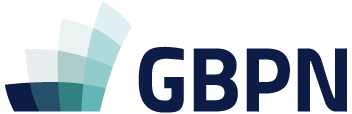 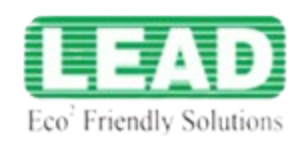 Mandatory Requirement
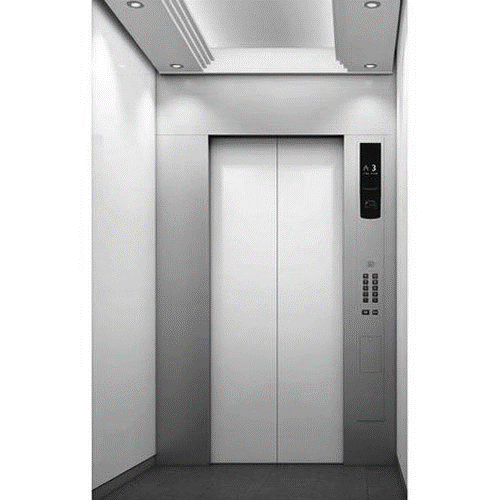 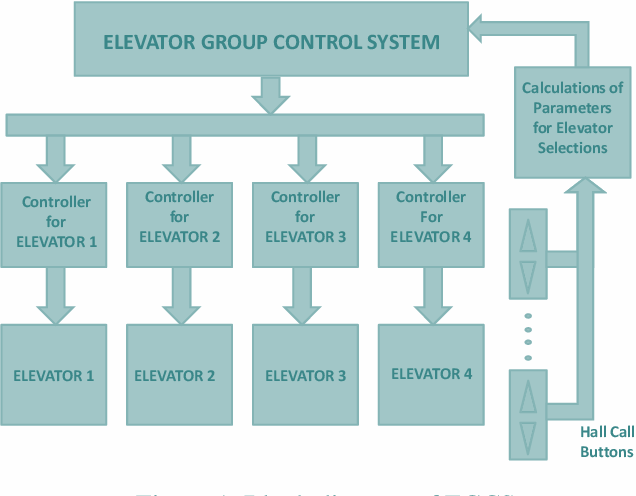 5.2.2.6- Elevators (If Applicable)
High Efficacy lamps  with Luminous Efficacy of 85lm/w
Install high-efficacy lamps for lift car lighting having a minimum luminous efficacy of 85 lm/W. 
Install automatic switch-off controls for lighting and fan inside the lift car when are not occupied. 
Install minimum class IE 3 high-efficiency motors. 
Group automatic operation of two or more elevators coordinated by supervisory control
IE 3 high-efficiency
Auto Switch off for Light & Fan when not in use
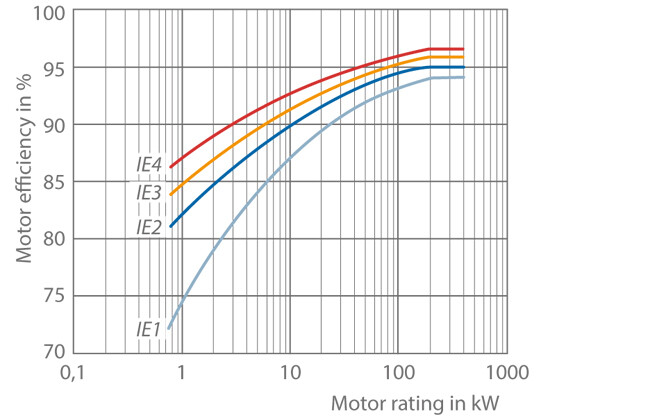 Image source: Semanticscholar, Link
Group Automatic with Supervision
Image source: Freepik, Link
Image source KSB, Link,
[Speaker Notes: Time: 1 minute 30 seconds 
In elevators installing IE motors with at least IE 3 efficiency, automatic switch-off controls for lighting and fans in unoccupied lift cars, and group automatic operation to optimize usage in multi-elevator buildings can lead to energy efficiency.]
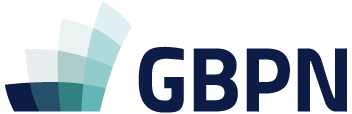 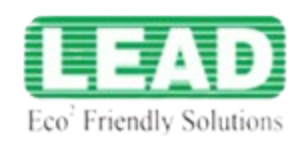 Incremental Provisions
5.3.2 - BUILDING SERVICES
5.3.2.2- Elevators (If Applicable)
Table – 19: Points for Elevators
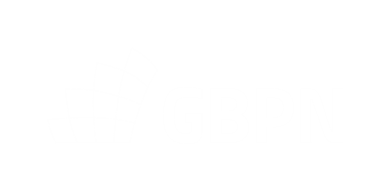 [Speaker Notes: To be continued within the same timeline. Highlight the incremental points (please refer the table 19) while referring to the successive slides (slide no. 27 & 28).]
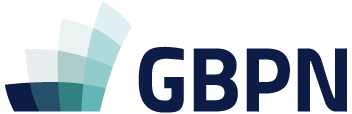 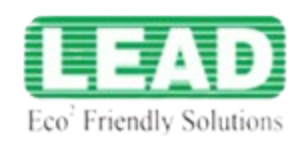 Incremental Provisions
Regenerative drives 
Captures the heat generated by elevators during use and convert it into reusable energy for the building rather than wasting it as heat
When power flows into the elevator motor, it creates a lifting torque on the shaft and elevator sheave, lifting the cab.
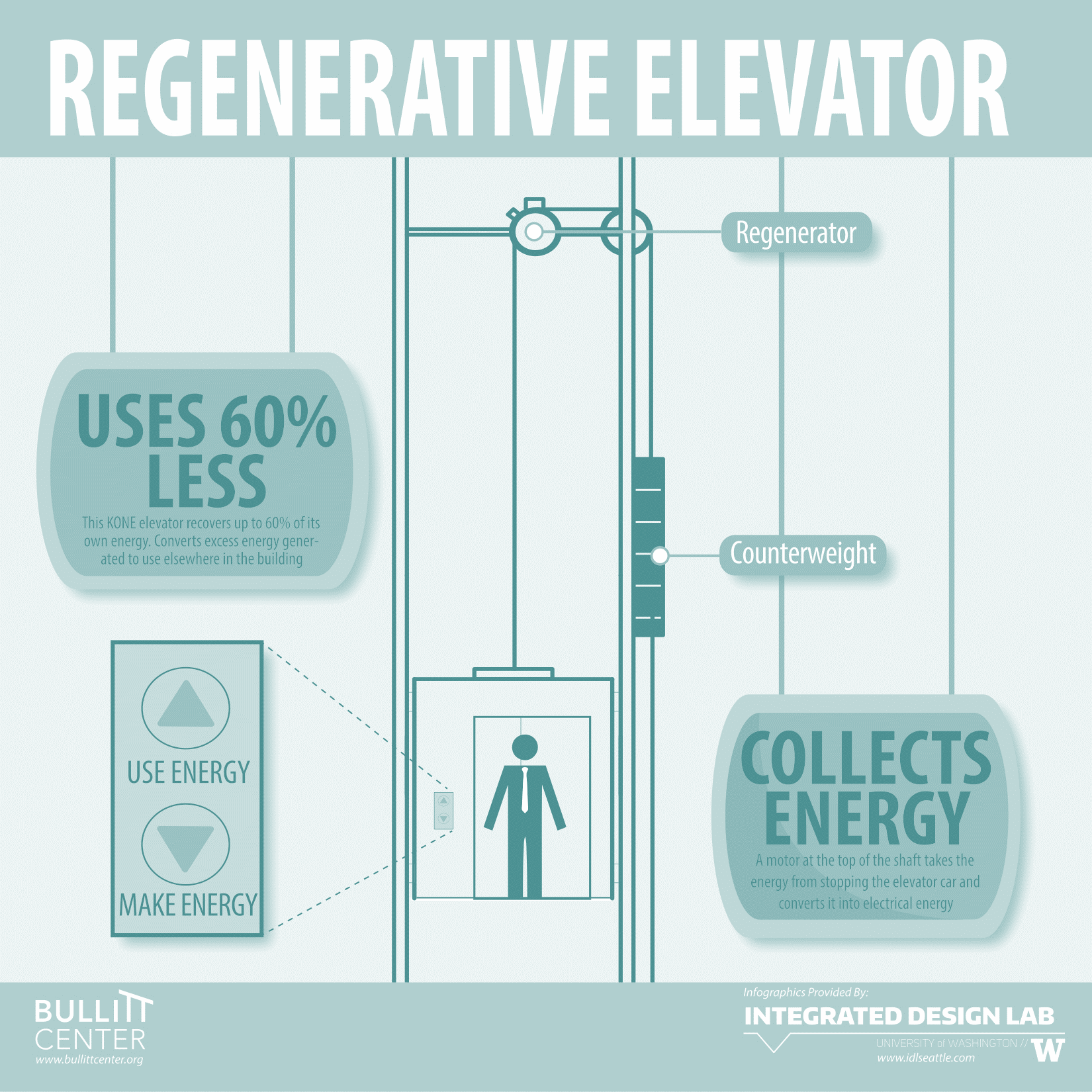 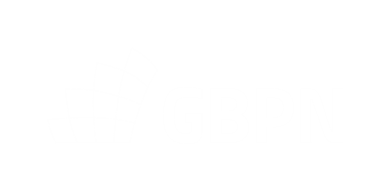 Image source: Bullittentre, Link
[Speaker Notes: To be continued within the same timeline. 
Self explanatory.]
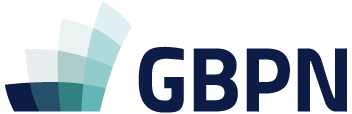 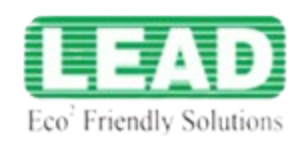 Incremental Provisions
Variable voltage variable frequency drives
IE 4 motor
They adjust the frequency of the electrical supply to control the motor's speed while simultaneously modifying the voltage for optimal performance. 
VVVF drives are crucial in modern elevator systems, improving efficiency, comfort, and reliability while reducing energy consumption and maintenance needs
IE4 motors work by using electricity to create a magnetic field that spins a rotor, providing efficient mechanical power for various applications.
IE4 motors are high-efficiency electric motors designed to deliver superior performance with minimal energy loss.
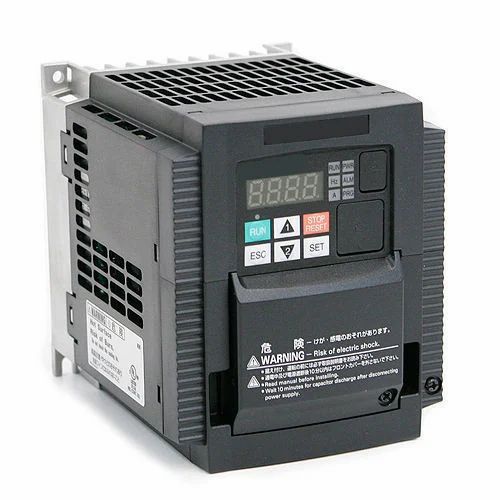 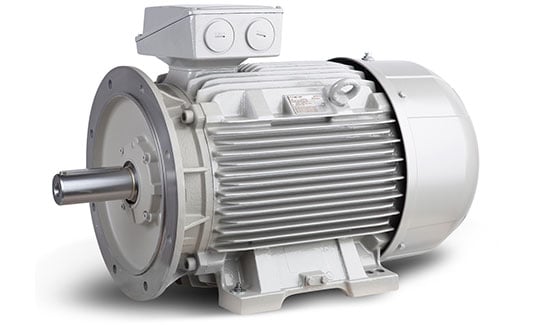 Image source: Rotor.nl, Link
Image source: Indiamart, Link
[Speaker Notes: To be continued within the same timeline. 
Self explanatory.]
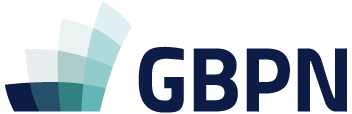 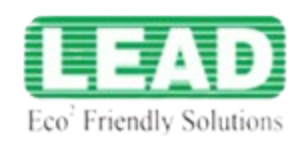 Mandatory Requirement
5.2.2.7- Pumps (If Applicable)
Pumps that  are either hydro-pneumatic having a minimum mechanical efficiency of 60% or BEE 4-star rated shall be installed in the building.
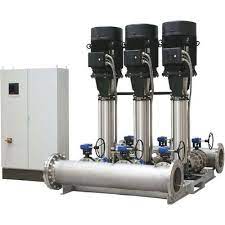 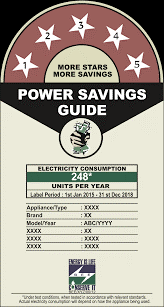 Minimum 60% Mechanical Efficiency
BEE Star Rated Pumps
Image source: Archtoolbox, Link
[Speaker Notes: Time: 30 seconds
Pumps must have a minimum mechanical efficiency of 60% or be BEE 4-star rated. Efficient pumps reduce operational costs and energy consumption.]
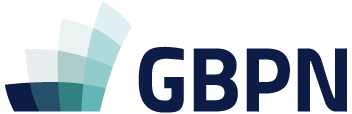 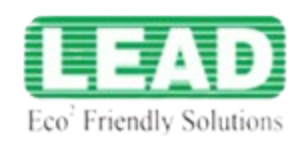 Incremental Provisions
5.3.2.3 Pumps (If Applicable)
Table – 20:  Points for Pumps
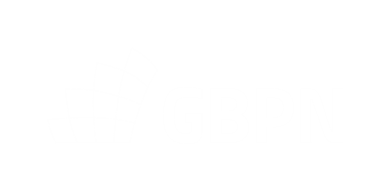 [Speaker Notes: To be continued within the same timeline.
Highlight the points w.r.t to the requirements.]
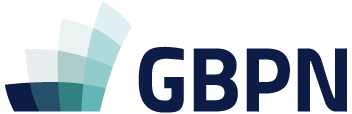 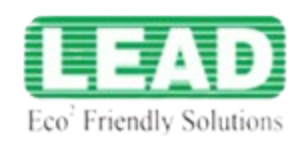 Mandatory Requirement
5.2.2.8- Electrical Systems (If Applicable)
Power transformers of the proper ratings and design must be selected to satisfy the minimum acceptable efficiency at 50% and full load rating. The permissible loss shall not exceed the values listed in Table A for dry type transformers and BEE 4-star rating in Table B for oil type transformers.
All measurements of losses shall be carried out by calibrated digital meters of class 0.5 or better accuracy.
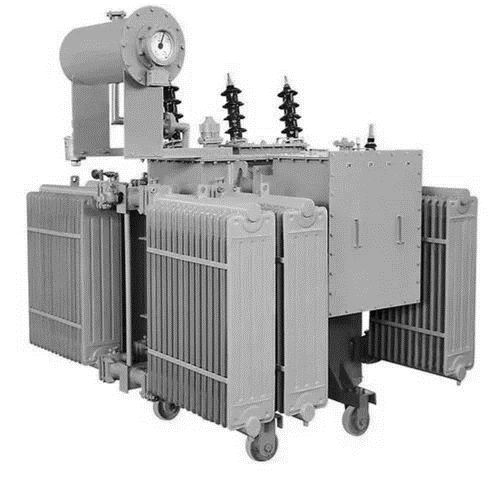 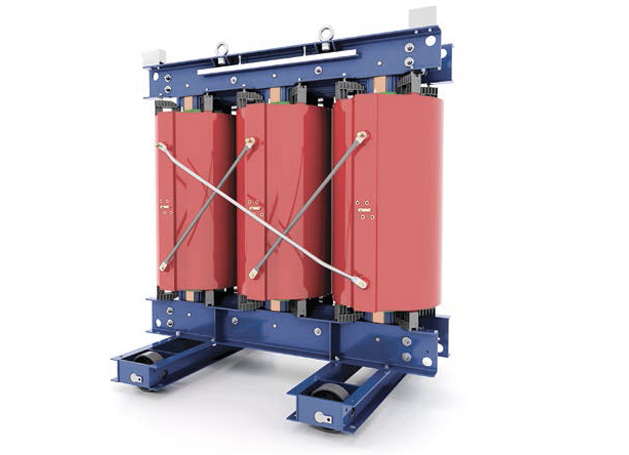 Dry type transformers
Oil type transformers
[Speaker Notes: Time: 1 minute
Mandatory requirements for elec systems, power transformers must be selected with proper ratings to ensure minimum acceptable efficiency at 50% and full load ratings and losses should not exceed the permissible limits provided as per Table A and Table B. All measurements of losses shall be carried out by calibrated digital meters of class 0.5 or better accuracy.]
Mandatory Requirement
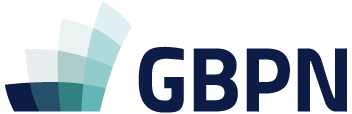 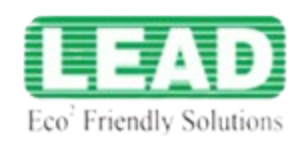 A dry-type transformer does not have any rotating parts
Oil-type transformers use combustible liquids for cooling, making the units highly suitable for outdoor locations
Dry Type Transformers
Oil Type Transformers
it is a motionless device that utilizes eco-friendly temperature insulation systems
This type of transformer is also named as “cast resin type transformers”
Oil and liquid-type transformers offer better cooling than dry types
Smaller and more compact unit
Table – A: Permissible Limit for Dry-Type Transformers
Table – B: Permissible Limit for Oil-Type Transformers
[Speaker Notes: To be continued within the same timeline.
Presenter can just make audience to take a quick glance on this.]
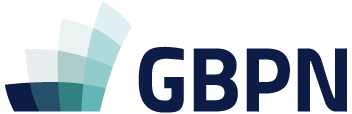 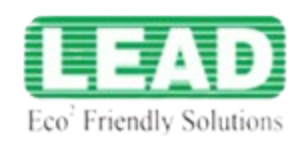 Incremental Provisions
5.3.2.4 Electrical Systems (If Applicable)
Table – 21:  Points for Electrical System
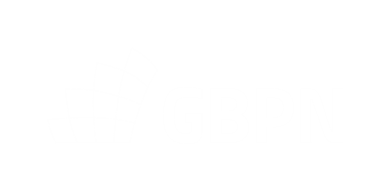 [Speaker Notes: To be continued within the same timeline.
Highlight the requirements and corresponding points.]
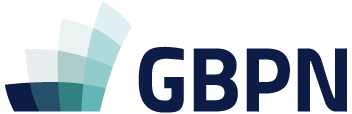 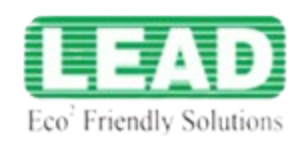 SUMMARY - Building services
[Speaker Notes: Time: 1 minute
These slides are for the audience reference, so that they can just quickly go through all the requirements to comply with building services provision.
It is self explanatory.]
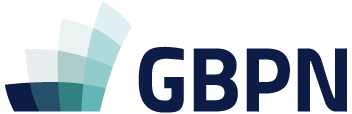 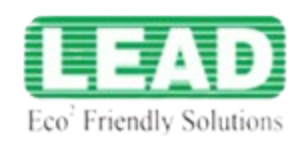 SUMMARY - Building services
[Speaker Notes: Same applies for this slide too.]
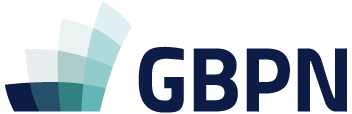 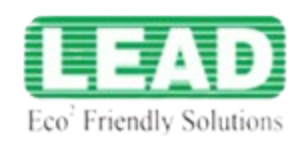 SUMMARY - Building services
[Speaker Notes: Same applies for this slide too.]
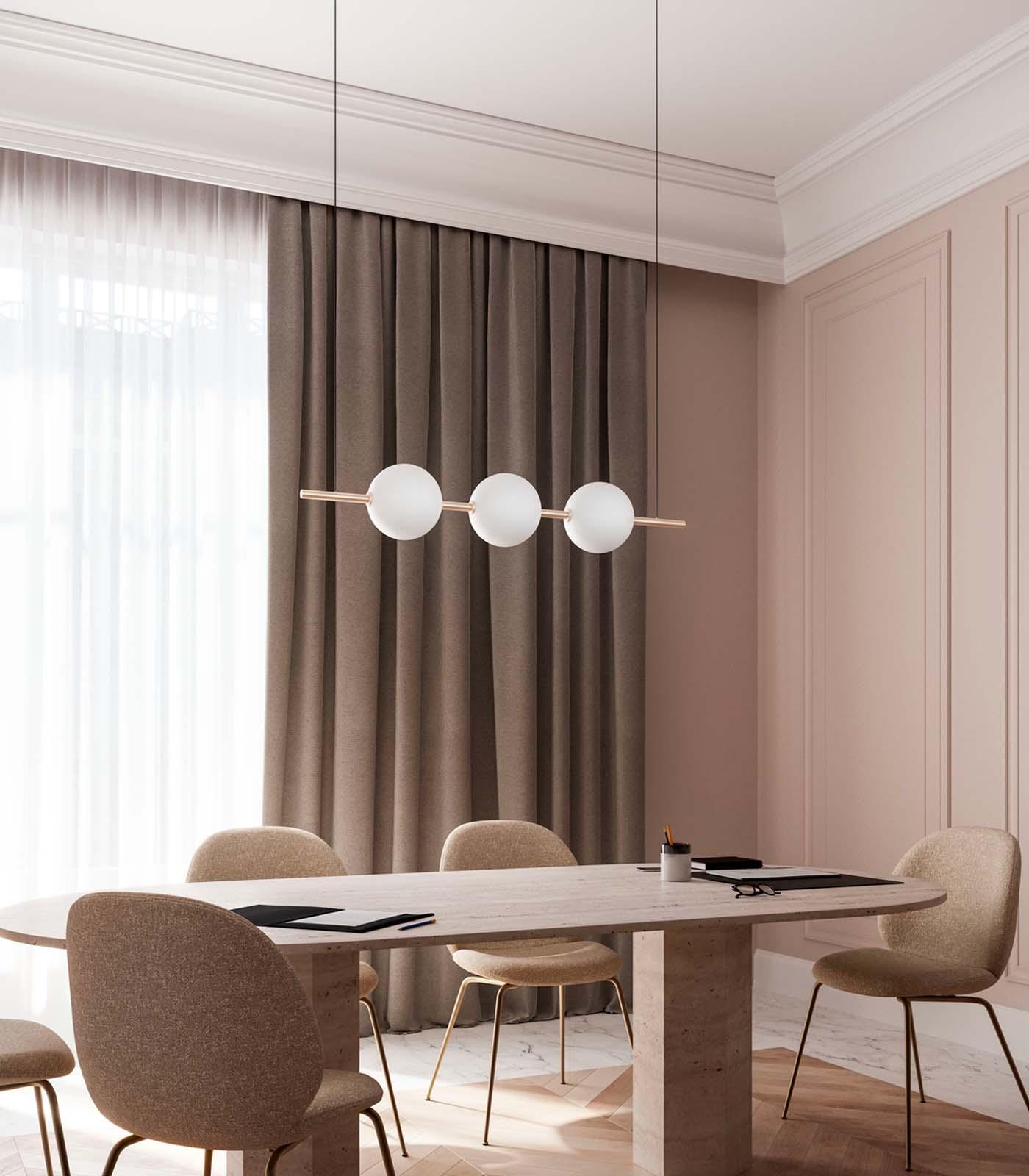 5.2.3 
Indoor Electrical Systems
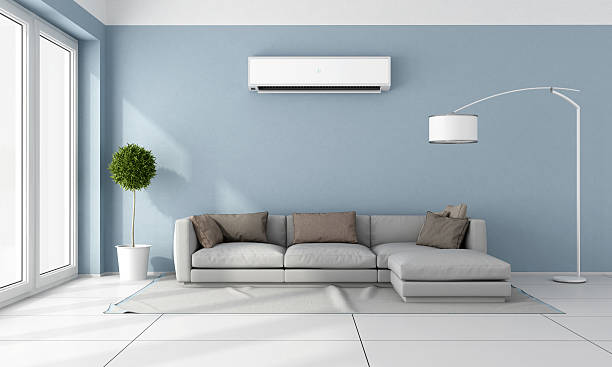 Indoor Lighting  
Comfort Systems
Image source: Freepik, Link
[Speaker Notes: Time: 20 seconds
Indoor electrical systems cover indoor lighting and comfort systems.
Presenter can start moving to the next slide.]
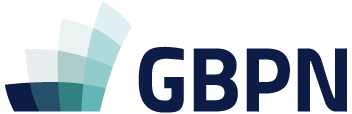 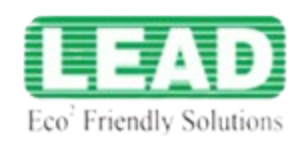 Mandatory Requirement
5.2.3.1- Indoor Lighting
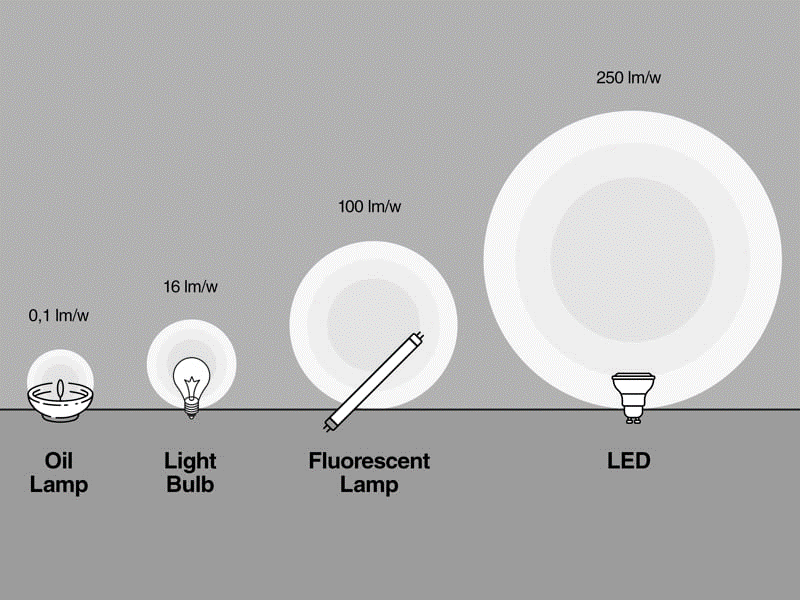 Luminous efficacy is a measure of how well a light source produces visible light
All the lighting fixtures shall have lamps with a luminous efficacy of a minimum of 85 lm/W  installed in all the locations.
Image source: Faro, Link
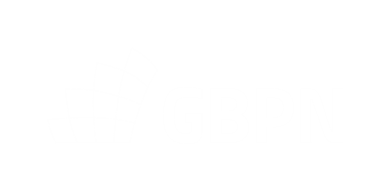 [Speaker Notes: Time: 45 seconds
Indoor lighting must meet a minimum luminous efficacy (Luminous efficacy is a measure of how well a light source produces visible light.) of 85 lm/W. This ensures energy-efficient illumination while reducing power consumption.]
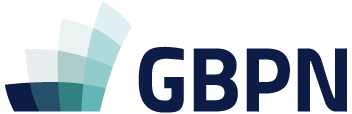 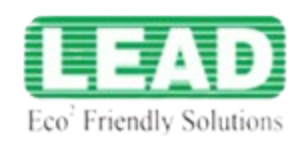 Incremental Provisions
5.3.3 - INDOOR ELECTRICAL END-USE (IF APPLICABLE)
5.3.3.1 Indoor Lighting
Table – 22: Points for Lamp Lumen Efficacy of Indoor Lighting
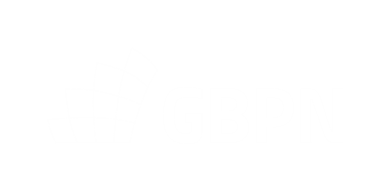 [Speaker Notes: To be continued within the same timeline.
Highlight the requirements followed by their corresponding points.]
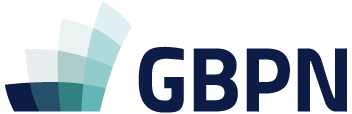 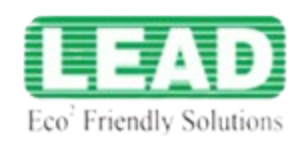 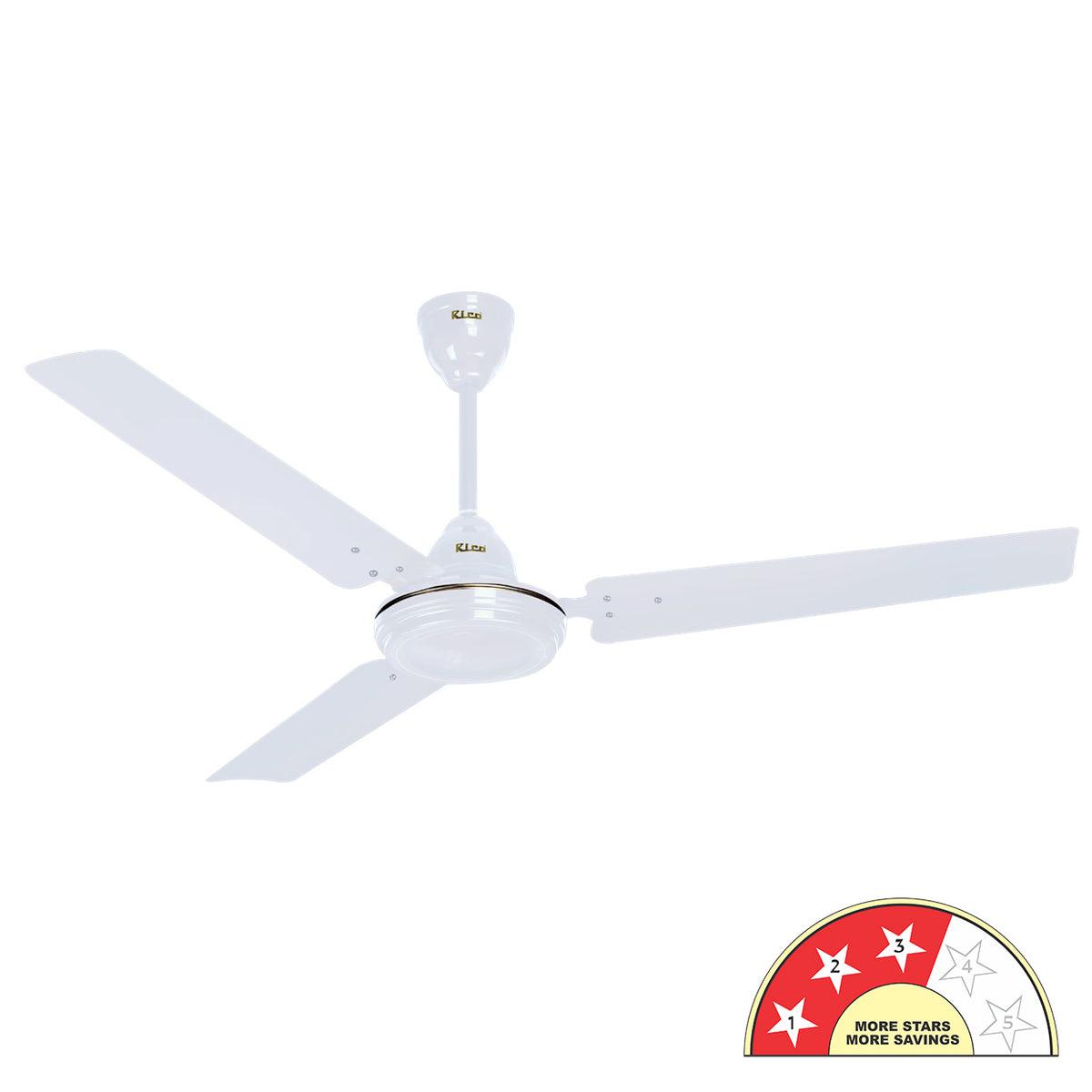 Mandatory Requirement
5.2.3.2- COMFORT SYSTEMS
Ceiling fans:
All ceiling fans installed in all the spaces in all the dwelling units shall have a minimum of 3 star for all sweep sizes
Air Conditioners:  
Unitary Type: 5 Star  
Split AC: 3 Star  
 VRF: 3.28 EER, or 4.36 IEER 13(BEE Standards and Labelling requirements of 3 star for VRF shall take precedence over the current minimum requirement) 
Chiller: 3 Star
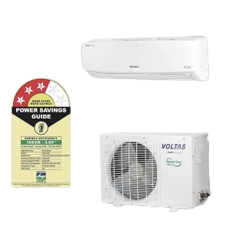 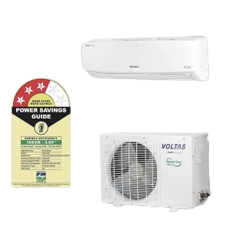 Split AC: 3 Star
Image source: Electronic paradise, Link
[Speaker Notes: Time: 1 minute
Ceiling fans and air-conditioners comes under comfort systems, wherein these should meet specific criteria as in ceiling fans should have a minimum of BEE 3 star rating, air conditioners (please refer to the slide for further info on this).]
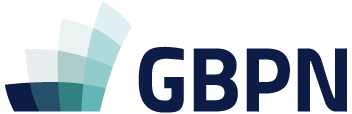 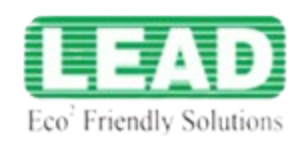 Incremental Provisions
5.3.3 - INDOOR ELECTRICAL END-USE (IF APPLICABLE)
5.3.3.2 Comfort Systems
Table – 24:  Points for BEE Star Rating of 
Air-Conditioners
Table – 23:  Points for BEE star rated ceiling fans
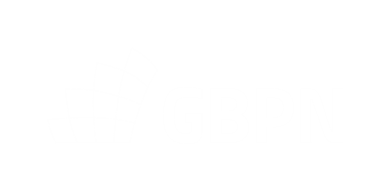 [Speaker Notes: To be continued within the same timeline.
Highlight the requirements with the corresponding points.]
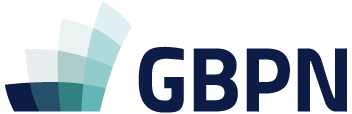 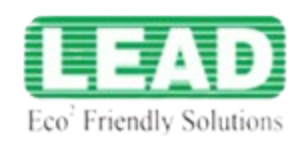 SUMMARY - INDOOR ELECTRICAL END-USE
[Speaker Notes: Time: 30 seconds
These slides are for the audience reference, so that they can just quickly go through all the requirements to comply with indoor electrical end-use provision.
It is self explanatory.]
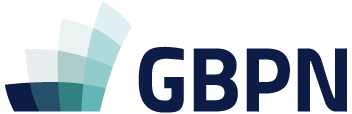 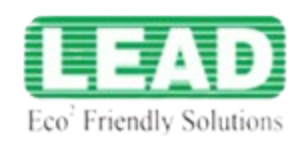 SUMMARY - INDOOR ELECTRICAL END-USE
[Speaker Notes: Same applies for this slide too.]
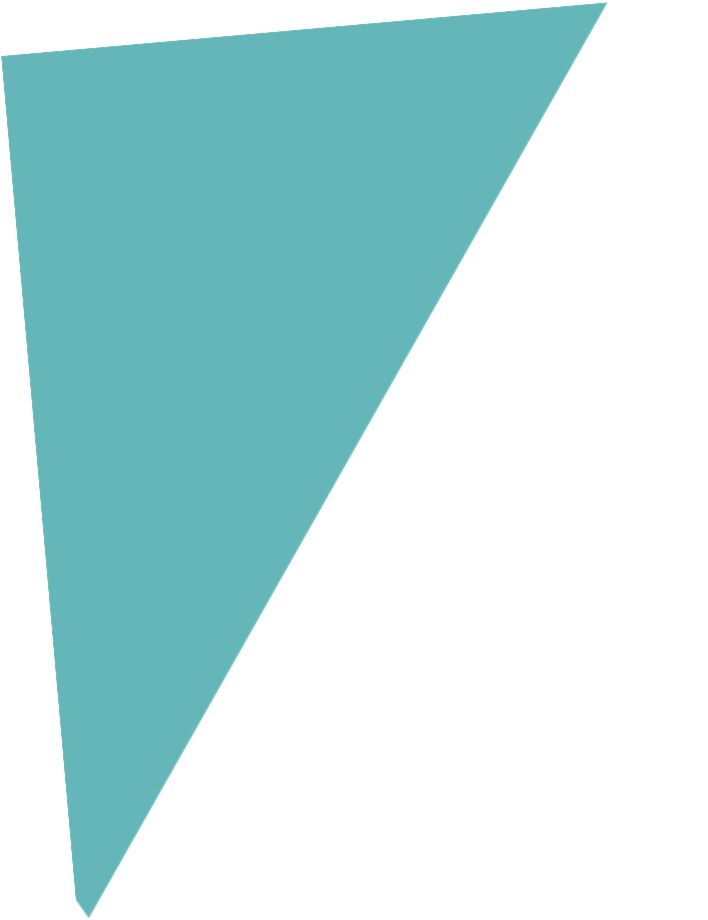 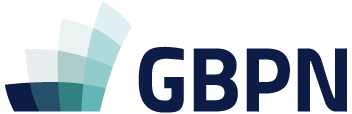 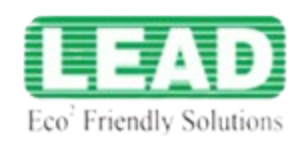 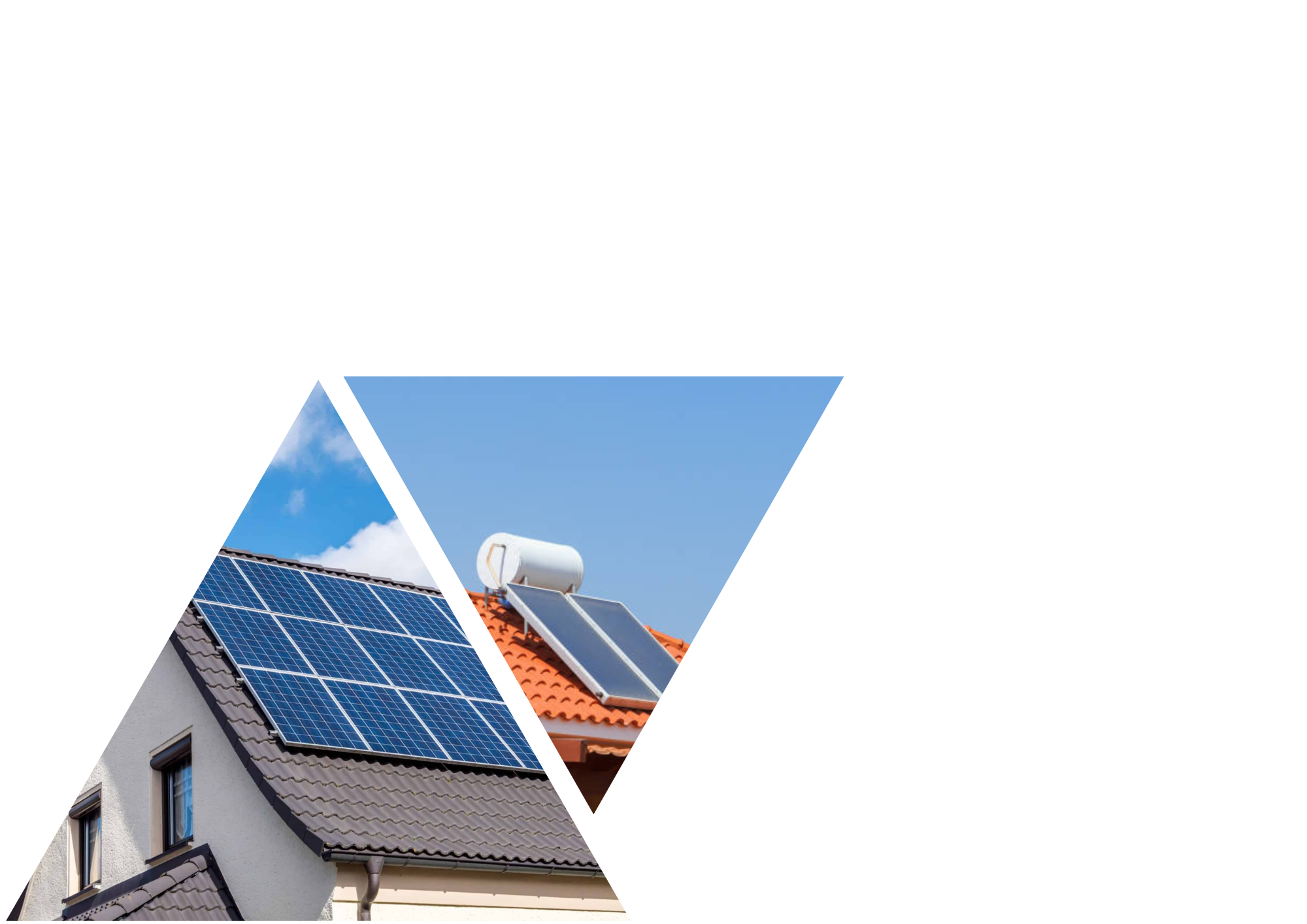 5.2.4- RENEWABLE ENERGY SYSTEMS
Solar Water Heating
Solar Photovoltaic
Image source: Freepik, Link
[Speaker Notes: Time: 20 seconds
Renewable energy systems include solar water heating and photovoltaics.
Presenter can start moving to the next slide.]
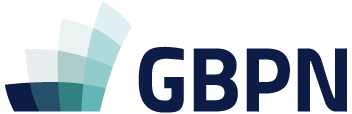 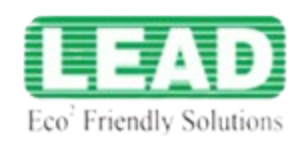 Mandatory Requirement
The installed solar water heater shall meet the minimum efficiency level mentioned in IS 13129 Part (1&2).
5.2.4.1- Solar Water Heater
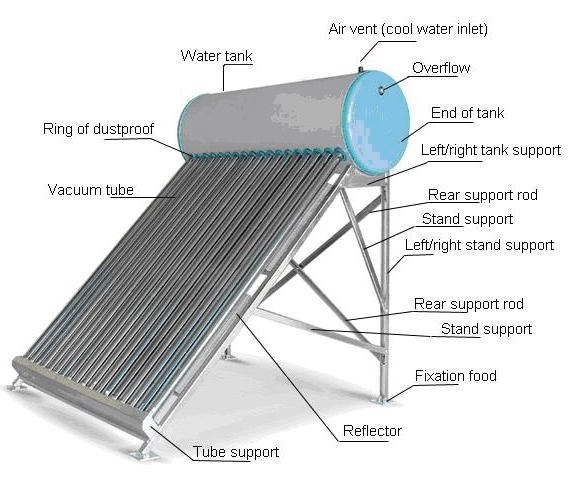 For the evacuated tube collector: Minimum BEE 3-star label.
For the evacuated tube collector: Cover at least 10% of the plot area.
Solar Water Heater
The storage tanks shall meet IS 16542:2016. The tubes shall meet IS 16543:2016 and IS 16544:2016.
Image source:Wordpress Link
Evacuated tube collector: Efficient solar tube with a vacuum to reduce heat loss, effective even on cloudy days
IS 13129 Part (1&2): Ensure solar water heaters meet minimum efficiency
IS 16542:2016 & IS 16544:2016: Indian Standards for solar water heaters
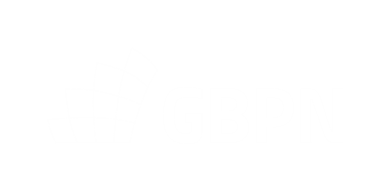 [Speaker Notes: Time: 1 minute
This slide explains the key requirements for solar water heaters as in,
Efficiency Standards: Must meet IS 13129 Part (1 & 2).
Evacuated Tube Collector (ETC): 
Cover at least 10% of plot area and must have a BEE 3-star label.
Storage and Tubes:
Storage tanks: IS 16542:2016.
Tubes: IS 16543:2016 and IS 16544:2016.
*Point to the diagram of the solar water heater on the right to highlight the vacuum tubes, storage tank, and other system components as you explain.

For presenter’s ref: 
https://www.services.bis.gov.in/php/BIS_2.0/bisconnect/standard_review/Standard_review/Isdetails?ID=MjIyODg%3D – IS 16542:2016 
https://www.services.bis.gov.in/php/BIS_2.0/bisconnect/standard_review/Standard_review/Isdetails?ID=MjIyMDQ%3D – IS 16544:2016
https://www.services.bis.gov.in/php/BIS_2.0/bisconnect/standard_review/Standard_review/Isdetails?ID=NDYzOA%3D%3D – IS 13129 part 1
https://www.services.bis.gov.in/php/BIS_2.0/bisconnect/standard_review/Standard_review/Isdetails?ID=NDYzOQ%3D%3D – IS 13129 part 2]
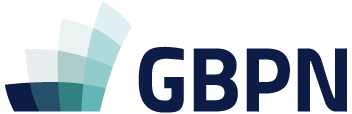 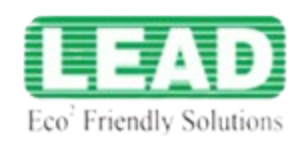 Mandatory Requirement
5.2.4.2 - Solar PhotoVoltaic
Requirements:
The Renewable Energy Generation Zone (REGZ) shall be free of any obstructions within its boundaries.
The zone must also be free from shadows cast by adjacent objects.
It shall comply with the requirement of installing solar photovoltaic systems equivalent to at least 10% of the plot area.
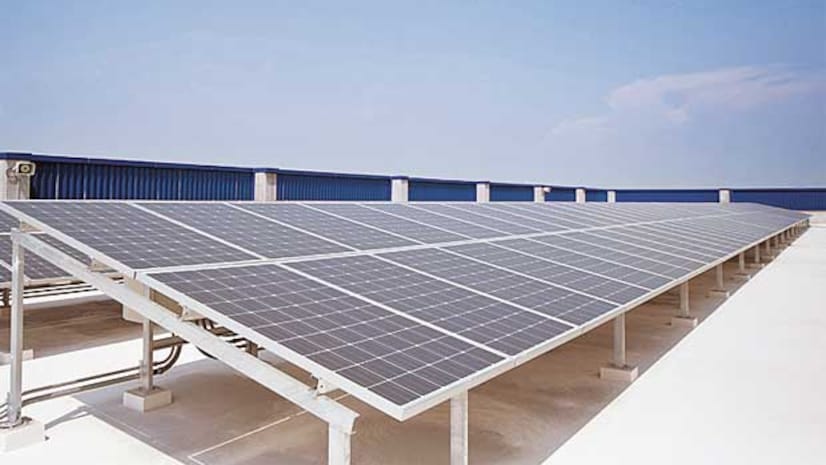 Renewable Energy Generation Zone : A designated area for renewable energy systems
Image source:Business standard, Link
[Speaker Notes: Time: 30 seconds
The Renewable Energy Generation Zone (REGZ) must remain free of obstructions within its boundaries and should not be affected by shadows cast by adjacent objects. It is mandatory to install solar photovoltaic (PV) systems covering at least 10% of the plot area to ensure optimal energy generation.]
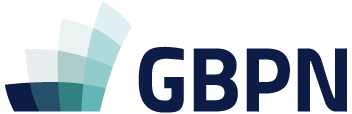 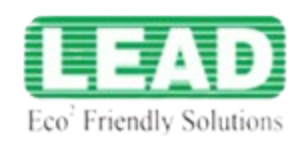 Incremental Provisions
5.3.4 - Renewable Energy Systems
5.3.4.1 - Solar Water Heating and Solar PhotoVoltaic
Table – 25:  Points for renewable energy systems
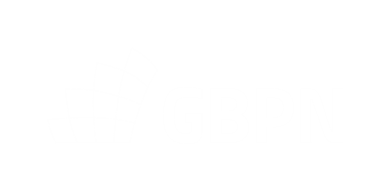 [Speaker Notes: Time: 30 seconds
This slide is for the audience reference, so that they can just quickly go through all the requirements to comply with renewable energy systems provision.
It is self explanatory.]
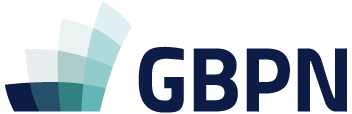 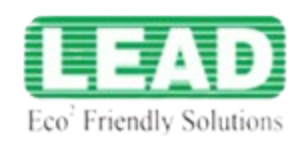 SUMMARY - RENEWABLE ENERGY SYSTEMS
[Speaker Notes: Same applies for this slide too.]
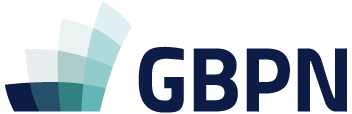 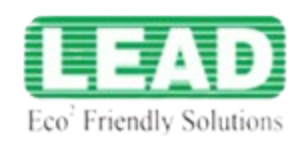 LIST OF REQUIRED COMPLIANCE DOCUMENTS
Construction drawings and specifications shall show all pertinent data and features of the building, equipment, and systems in sufficient detail to permit the authority having jurisdiction to verify that the building complies with the requirements of this code.
[Speaker Notes: Time: 20 seconds
Self explanatory.
Point to slide and explain what documents are required for compliance.]
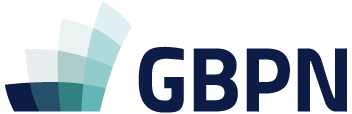 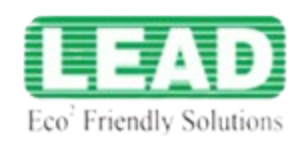 LIST OF REQUIRED COMPLIANCE DOCUMENTS
Details shall include, but are not limited to:
Building envelope: opaque construction materials and their thermal properties including thermal conductivity, specific heat, density along with thickness; fenestration U-factors, solar heat gain coefficients (SHGC), visible light transmittance (VLT), overhangs and side fins and operable window area.
Building services: Common area lighting (lamp efficacy for lamps and their controls), pump efficiencies; elevator technologies and their controls, transformer losses, power distribution losses, power factor
correction devices; basement ventilation controls, efficiency of EV charging infrastructure and electric check metering and monitoring system.
Indoor electrical end-use: Indoor lighting (type, number, and wattage of lamps and ballasts; automatic lighting shutoff, occupancy sensors, and other lighting controls); ceiling fans star labelling; service hot water type and their efficiency, air- conditioners (system and equipment types, sizes, efficiencies, and controls)
Renewable energy systems: system peak generation capacity, solar water heating system; technical specifications, renewable energy zone area.
[Speaker Notes: Time: 40 seconds
Self explanatory. 
Point to slide and explain what documents are required for compliance.]
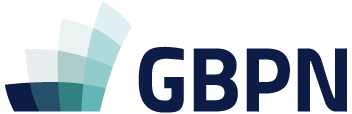 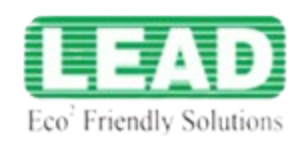 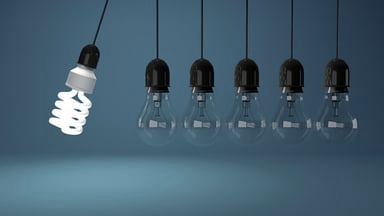 SUMMARY
Focuses on energy management and conservation for residential buildings. 
It provides guidelines for reducing energy consumption during and after occupancy using passive and active strategies, and integrating renewable energy systems. 
Key areas include building envelope, building services, indoor electrical use, and renewable systems.
[Speaker Notes: Time: 25 seconds
To summarize, energy management focuses on building envelopes, services, electrical systems, and renewable energy. These measures collectively ensure sustainability, efficiency, and reduced operational costs.]
It’s time for a quick knowledge check!
[Speaker Notes: Time- 10 Sec]
SCAN ME for the quiz!
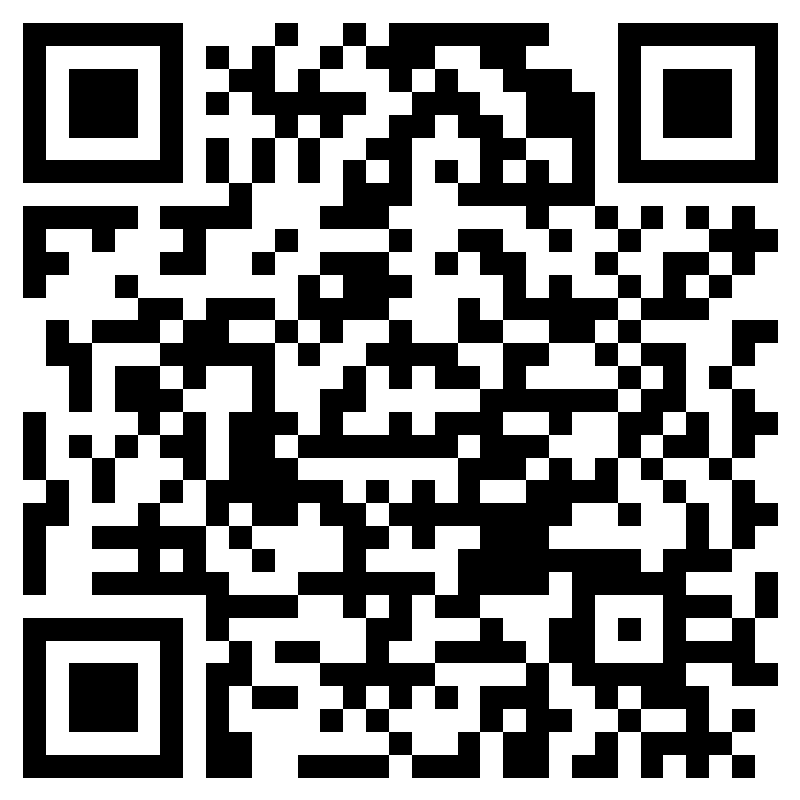 [Speaker Notes: Time- 45 Sec]
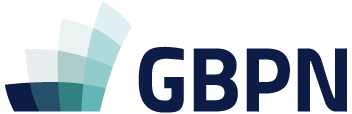 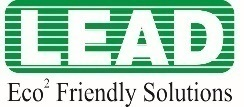 1. What is the maximum allowable U-roof value for thermal transmittance in W/m²K?
1)  0.8
2)  1.0
4)  1.2
3)  1.5
[Speaker Notes: Time- 30 Sec
Ans: 3)  FOUR]
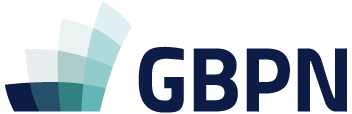 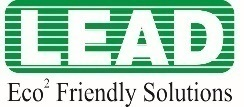 2. What is the mandatory minimum efficiency 
   requirement for chiller units?
2) 3 Star
1) 2 Star
4) 5 Star
3) 4 Star
[Speaker Notes: Time- 30 Sec
Ans: 3) 150-200 mm]
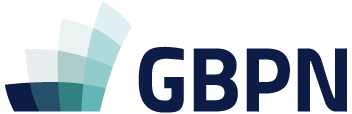 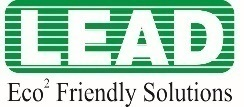 3. Which lighting option has the highest    
   luminous efficacy range?
2) LED
1) CFL
3) FL
[Speaker Notes: Time- 30 Sec
Ans: 3) 150-200 mm]
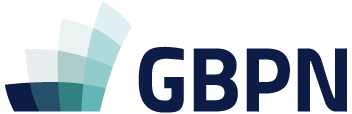 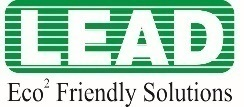 4. If you want to maximize daylight without      increasing heat, which glass property would      you focus on?
2) High VLT
1) High U Value
3) Low RETV
[Speaker Notes: Time- 30 Sec
Ans: 3) 150-200 mm]
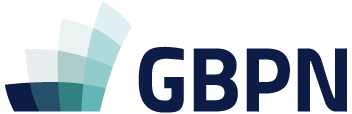 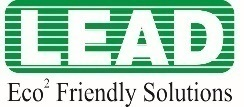 5. What percentage of the plot area should       the installed solar water heating system      cover?
2) Atleast 10%
1) Atleast 5%
4) Atleast 20%
3) Atleast 15%
[Speaker Notes: Time- 30 Sec
Ans: 3) 150-200 mm]
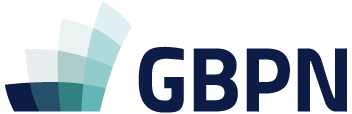 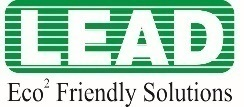 6. How frequently should energy data be collected for monitoring in residential buildings?
2) Every 30 minutes
1) Every Hour
4) Every 20 minutes
3) Every 15 minutes
[Speaker Notes: Time- 30 Sec
Ans: 3) 150-200 mm]
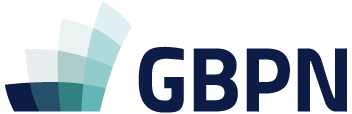 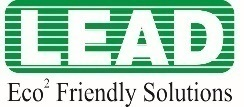 7. What is used to reduce power loss in cables?
2) Correct Cable Sizing
1) Smaller Cable Size
3) Larger Voltage Drop
[Speaker Notes: Time- 30 Sec
Ans: 3) 150-200 mm]
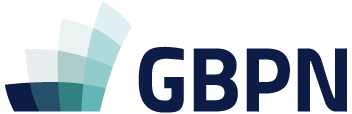 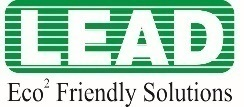 8. Imagine you have two buildings: one with a higher U-roof value and another with a lower U-roof value. Which building will have more heat gain in summer?
1) The building with a higher U-roof
2) The building with a lower U-roof
[Speaker Notes: Time- 30 Sec
Ans: 3) 150-200 mm]
Let’s see how you scored!
[Speaker Notes: Time- 10 Sec]
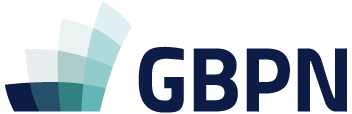 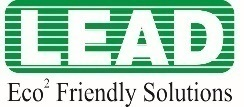 THANK YOU!